Figure 1. Activation of thalamic or cortical afferents to striatum drives DA
                            release. (a,b) ...
Cereb Cortex, Volume 26, Issue 11, 17 October 2016, Pages 4160–4169, https://doi.org/10.1093/cercor/bhw252
The content of this slide may be subject to copyright: please see the slide notes for details.
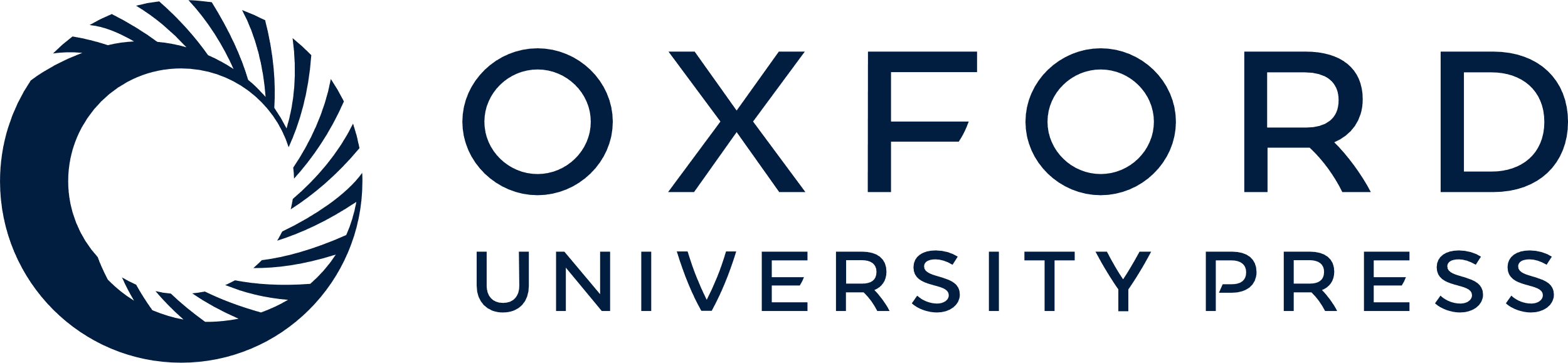 [Speaker Notes: Figure 1. Activation of thalamic or cortical afferents to striatum drives DA
                            release. (a,b) Upper left, Typical
                            bilateral injection sites of AAV-packaged ChR2 and lower
                                left, red fluorescent marker beads and eYFP-tagged ChR2
                            targetted to (a) Pf intralaminar thalamus or
                                (b) M1/M2 cortex (mCtx). Upper right, the distribution of DA release sites
                            sampled throughout experiments. Lower right, example
                            striatal ChR2-eYFP expression. Scale, 1 mm. (c–h) Mean
                            striatal [DA]o ± SEM versus time after blue light stimulation
                            of striatum from Pf- (c–e) or
                            mCtx-injected mice (f–h). Insets, typical cyclic voltammograms show
                            characteristic DA waveform. Stimuli (blue bars) and n values: (c) 400 ms train at 10
                            Hz, 23 recording sites in 11 mice; (d) 400 ms train at
                            10 Hz, 3 recording sites in 3 mice, TTX (1 µM, dashed
                                line), data normalized to control;
                                (e,h) 1 or 5p at 5–40 Hz
                                (arrow indicates stimulation start), n = 3 mice, data normalized to 1p;
                                (f) 400 ms train at 25 Hz, 30 recording sites in 17
                            mice; (g) 400 ms train at 25 Hz, n = 3
                            mice, TTX (1 µM, dashed line), data normalized to
                            control. ***P < 0.001, Wilcoxon test.
                                (i) Trial-by-trial reversible variability in evoked
                                [DA]o at individual recording sites. Left, Example excerpt of recording at one recording
                            site, 5p/10 Hz stimuli, Pf injected, scale bars are for
                            the plots, plotted at 2.5 min intervals. Right, Scatter
                            plot of reversible variation shows the lowest value detected expressed
                            as a % of maximum value seen at that site (includes sites not used for
                            further analysis).


Unless provided in the caption above, the following copyright applies to the content of this slide: © The Author 2016. Published by Oxford University
                    Press.This is an Open Access article distributed under the terms of the
                        Creative Commons Attribution License (http://creativecommons.org/licenses/by/4.0/), which permits
                        unrestricted reuse, distribution, and reproduction in any medium, provided
                        the original work is properly cited.]